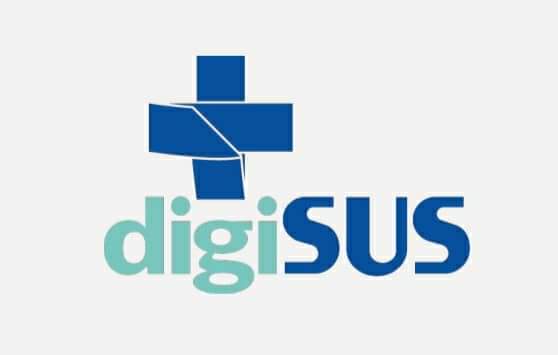 A estratégia e-Saúdepara o Brasil
JOAQUIM COSTA
Departamento de Monitoramento e Avaliação do SUSSecretaria-Executiva / Ministério da Saúde
INFORMAÇÕES ADMINISTRATIVAS
CONJUNTO MÍNIMO DE DADOS
INFORMAÇÕES CLÍNICAS
PRONTUÁRIOS ELETRÔNICOS
GESTÃO E DISSEMINAÇÃO
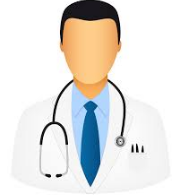 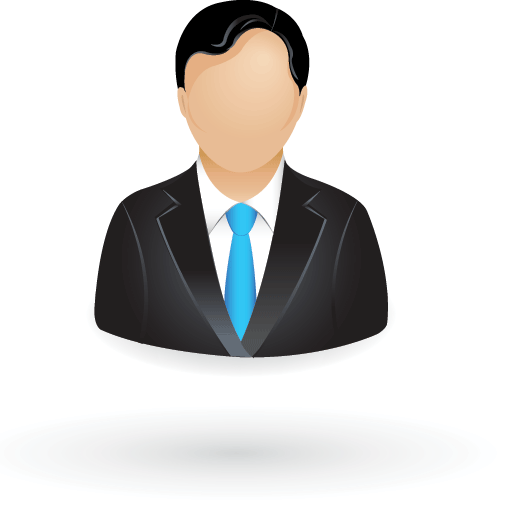 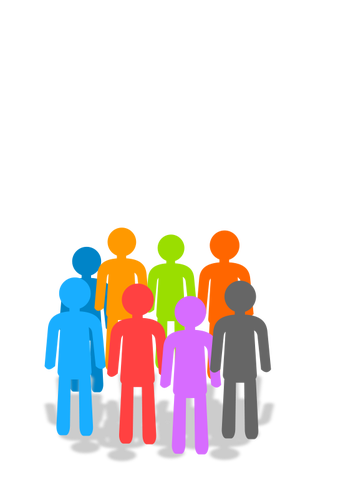 PROFISSIONAL
GESTOR
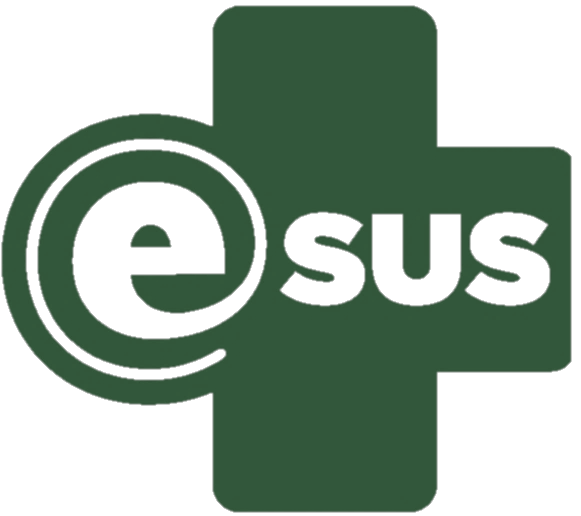 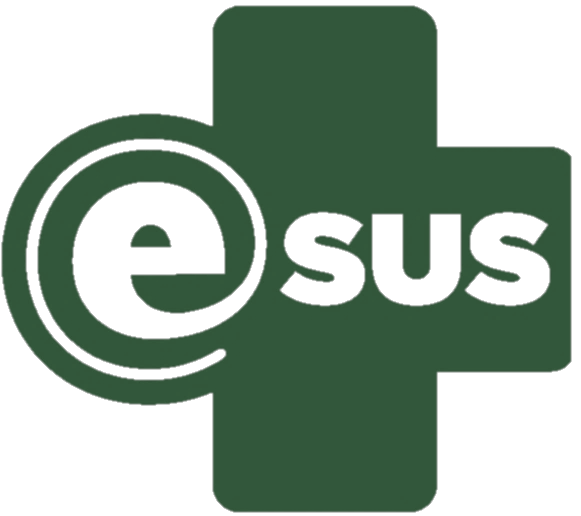 CIDADÃO
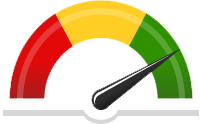 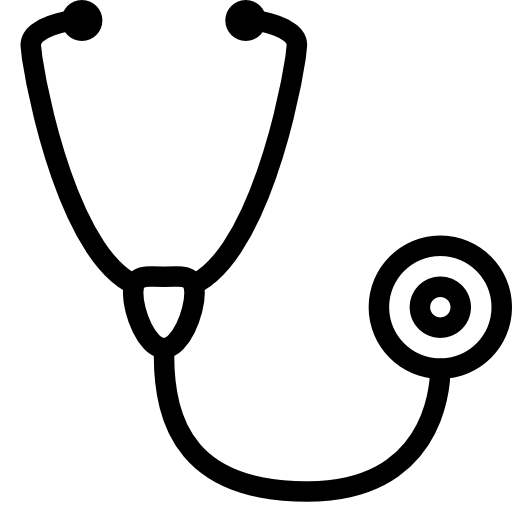 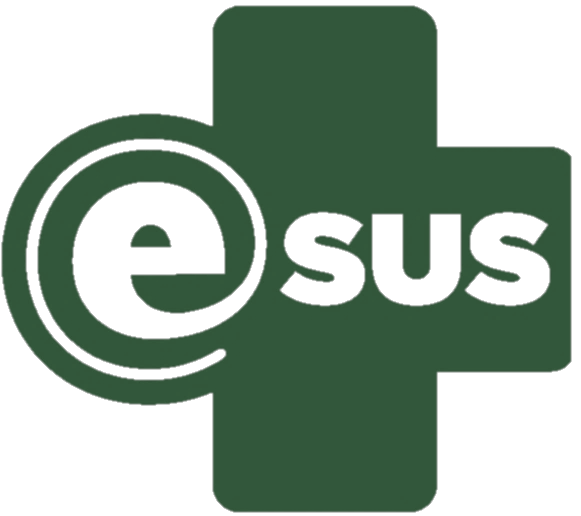 Repositório de 
Documentos 
Clínicos
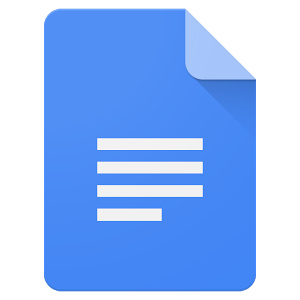 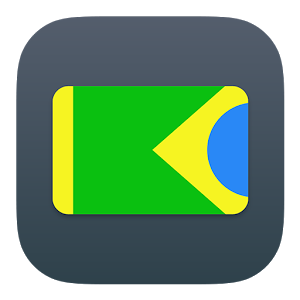 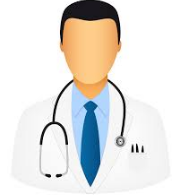 Barramento de Serviços de Saúde (NACIONAL)
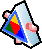 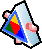 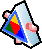 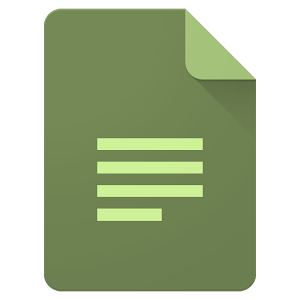 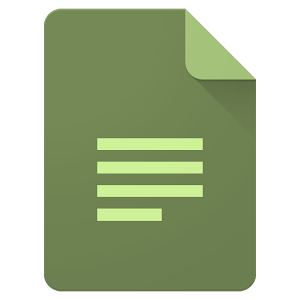 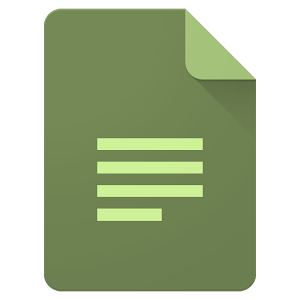 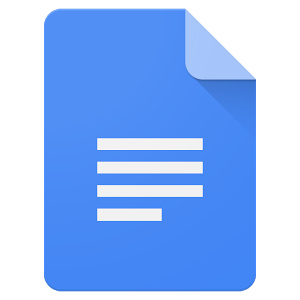 Termo
Consentimento
Documentos
Clínicos
Modelos 
Clínicos
Profissional
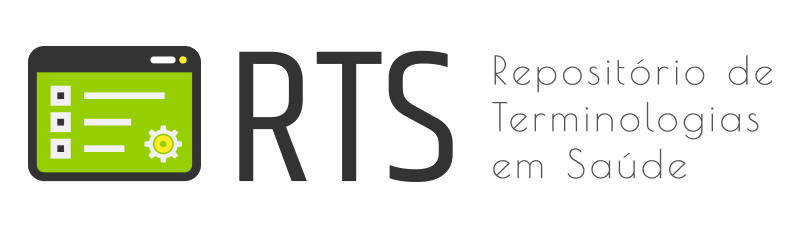 Estabelecimento
Usuário
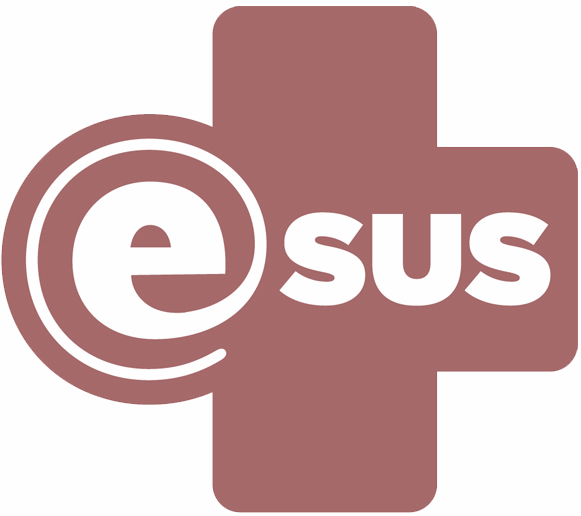 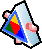 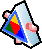 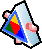 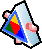 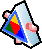 Serviços 
Padronizados
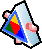 Normalização de Terminologias
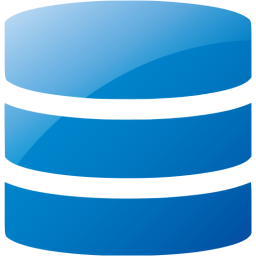 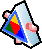 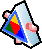 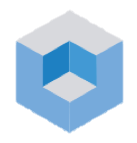 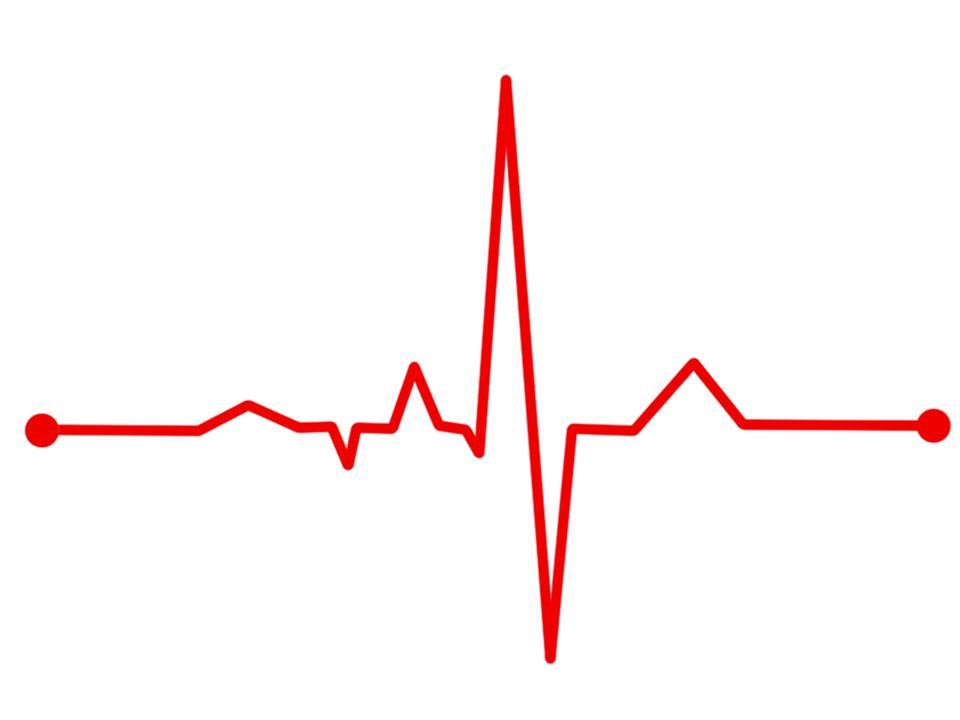 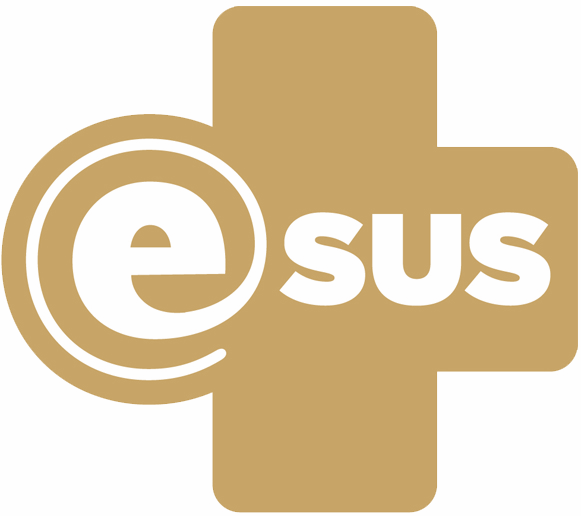 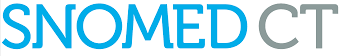 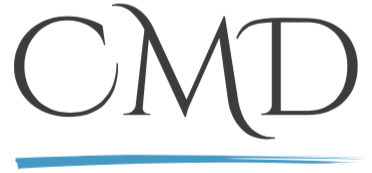 Hospitalar
Repositório Nacional de Terminologias
Bases Nacionais  de Informação em Saúde
Bases de Identificação
Registro Eletrônico de Saúde
Ambulatorial
MINISTÉRIO DA SAÚDE
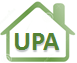 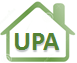 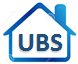 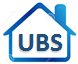 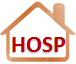 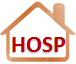 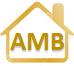 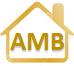 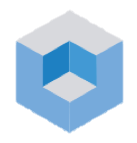 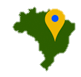 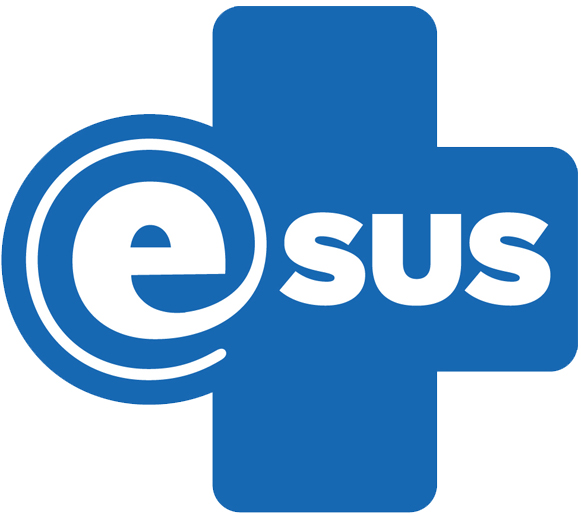 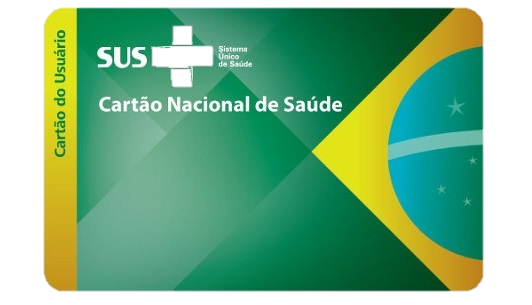 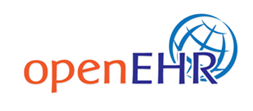 Atenção Básica
CMD
HORUS
SISREG
CNES
CNS
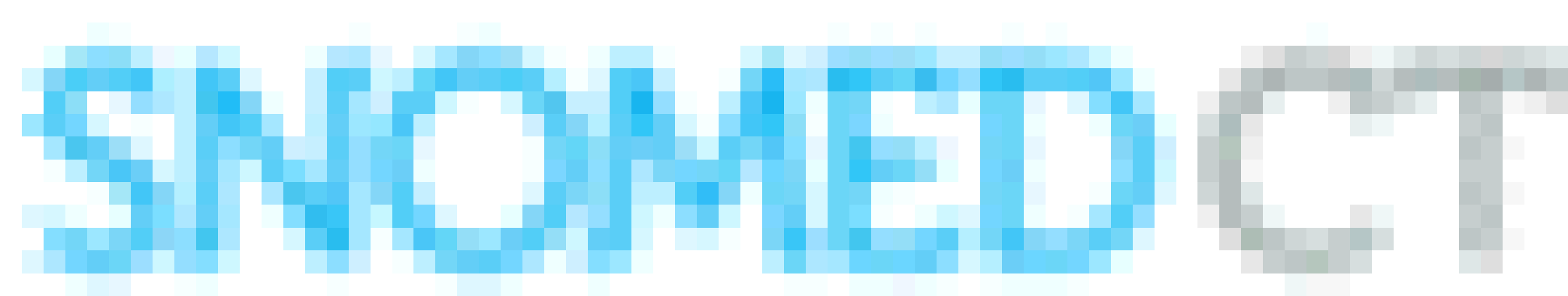 DESAFIO
É possível informatizar 100% da Atenção Básicaem 12 meses?
JOAQUIM COSTA
Departamento de Monitoramento e Avaliação do SUSSecretaria-Executiva / Ministério da Saúde
A Necessidade
Cada UBS precisa de:
Sistema de prontuário eletrônico.
Computadores e tablets.
Impressoras (com toner e papel).
Conectividade (link e rede local).
Leitores biométricos
Implantação.
Treinamento.
Suporte.
Manutenção corretiva e evolutiva dos sistemas.
Manutenção e reposição dos equipamentos.
Solução
Serviços
Como Fazer?
1
2
Uma empresa / consórcio fornecendo para todo o Brasil.
                       X
Várias empresas / consórcios fornecendo. Quanto mais participantes melhor.
Serviços contratados separadamente.
                      X
A mesma empresa / consórcio é responsável pela informatização completa.
[Speaker Notes: Transição dos elementos:
Aparece apenas o 1
Evidencia (negrito?) a segunda opção
Aparece o 2
Evidencia a segunda opção]
“Uma particularidade do credenciamento é permitir a busca em todas as empresas e profissionais que preencham as condições exigidas e aceitem a prestação do serviço desejado, fazendo com que, quanto mais credenciados, mais adequada à plena satisfação dos serviços desejados.”
Ministro Homero Santos(Relator do TCU 656/1995 - Processo n.º TC 016.522/95-8)
Características do
Credenciamento
Somente será legítimo promover o credenciamento quando for comprovada a inviabilidade de competição para a contratação do objeto pretendido, confirmando-se que a demanda será melhor atendida pela contratação do maior número de interessados possível.
A licitação, portanto, é inexigível com base no caput do Art. 25 da Lei nº 8.666/93 que estabelece que “É inexigívela licitação quando houver inviabilidade de competição”.
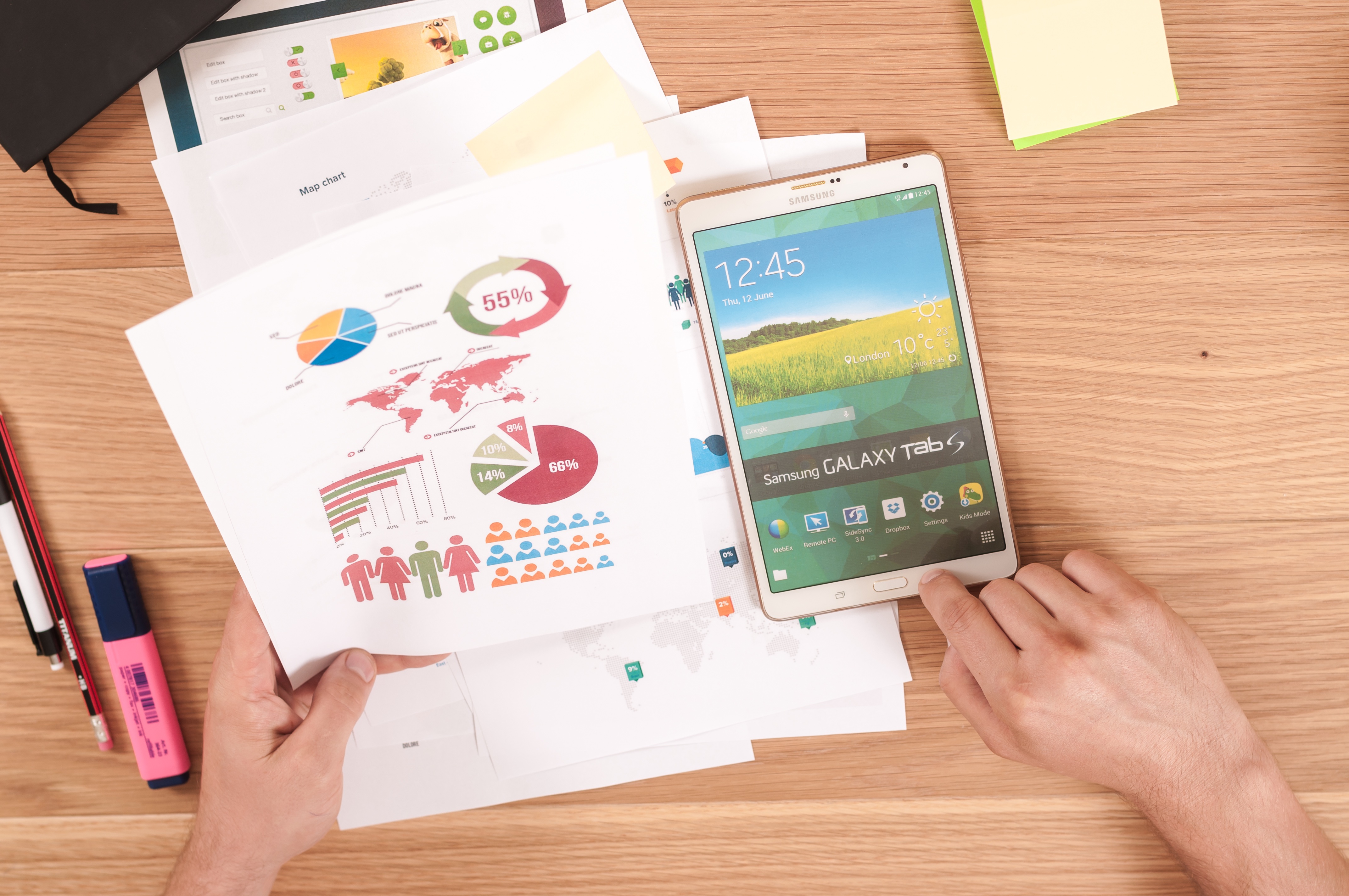 Definição de Valores
O Ministério pagará um valor mensal pelo serviço, em um contrato de 60 meses. 
Haverá um preço diferenciado por tipo de município (classificação baseada na infraestrutura de telecom e logística)1) melhor infra e logística...5) pior infra e logística mais difícil.
Preços
Credenciamento de Empresas
CREDENCIAMENTO
A empresa interessada deve se credenciar junto ao Ministério informando:
Características de suas soluções.
Municípios (lotes) em que pretende atuar.
ANÁLISE
O Ministério irá analisar cada solução e atestar o atendimento aos requisitos mínimos e aos diferenciais declarados.
TERMO
As empresas credenciadas deverão assinar Termode Credenciamentocom o Ministério.
Modalidades de Adesão Municipal
1. Contratação de empresa credenciada pelo MS para informatização
O MS deduzirá do incentivo financeiro do PAB Variável o percentual de até 50% dos valores empregados mensalmente no Programa.
2. Transferência de recursos para custeio da solução existente
O MS destinará mensalmente o percentual de até 50% dos valores de custeio unitários fixados pelo Programa.
[Speaker Notes: Ao assinar o termo de adesão, o município deverá indicar para cada UBS uma das seguintes opções:]
Dados das UBS
ATUALIZAÇÃO DE DADOS
O município atualizará os dados de cada UBS:
Alimentação de energia
Quantidade de consultórios
Mobiliário adequado
Computadores existentes
MODALIDADE DE ADESÃO
Para cada UBS, irá selecionar:
UBS com PE – poderá optar pela adesão à solução de informatização ou pelo recurso para custeio.
UBS sem PE – deverá, necessariamente, aderir à solução de informatização.
Escolha das Soluções
Portal com soluções credenciadas para o município
O município escolherá a melhor solução
A empresa agenda visita técnica a cada UBS. 
Após a visita, a empresa cadastrará cronograma de implantação, que deverá ser aprovado pelo município.
O município assinará o Termo de Adesão
A empresa e o Ministério deverão assinar o contrato de execução dos serviços.
Termo de Adesão
Cumprir as normas do Ministério da Saúde acerca do PIUBS 
Garantir o envio mensal dos dados mínimos obrigatórios 
Auxiliar na fiscalização dos contratos
Prover a guarda dos equipamentos e serviços disponibilizados pelo programa;
Disponibilizar instalação elétrica e mobiliário
Garantir a disponibilidade e assiduidade dos profissionais das UBS nos treinamentos
Aceitar o percentual e valor do desconto no PAB Variável
Fila de Espera
No início, a demanda será maior do que a capacidade de implantação das empresas
Ao ser selecionada, a empresa deve:
	Agendar visita técnica às UBS ou
	Colocar o município na fila
Enquanto estiver na fila, o município pode desistir e escolher outra solução
No momento da escolha, será exibido:
	Qtde de UBS em vistoria
	Qtde de UBS na fila
Implantação e Operação
Vantagens do Modelo
As empresas competirão por um valor de tabela e oferecerão o máximo possível para conquistar os municípios, que escolherão a melhor tecnologia para sua necessidade.
Cada empresa será responsável pela solução completa. Não haverá necessidade de licitar qualquer outro item. 
Os critérios de qualidade dos serviços e o investimento inicial que cada empresa teráque realizar irão garantir as soluções sempre em funcionamento e atendendo às regulamentações legais. 
As empresas montarão estruturas para atender o maior número de municípios possível.O conjunto das empresas viabilizará a implantação nas UBS em menos de 12 meses.
O Ministério contribuirá com o mercado pela democratização do acesso aos serviços, permitindo que pequenas e grandes empresas possam participar do programa.
TODOS GANHAM!
UBS
Gestores
Empresas
Cidadão
Terá sempre disponível a melhor solução, prestando melhor serviço.
Receberão os dados clínicos e administrativos de todas as UBS, aperfeiçoando os controles e as políticas de saúde.
Concorrerão em condições de igualdade e poderão atuar em suas regiões.
Terá um atendimento de melhor qualidade, com Registro Eletrônico de Saúde acessível em qualquer UBS do Brasil.
DESAFIO
SIM, é possível informatizar 100% da Atenção Básicaem 12 meses!
JOAQUIM COSTA
Departamento de Monitoramento e Avaliação do SUSSecretaria-Executiva / Ministério da Saúde